CP
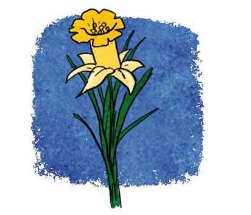 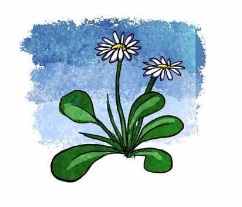 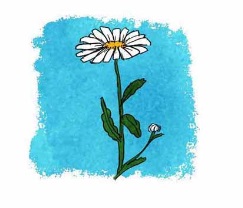 prénom:___________
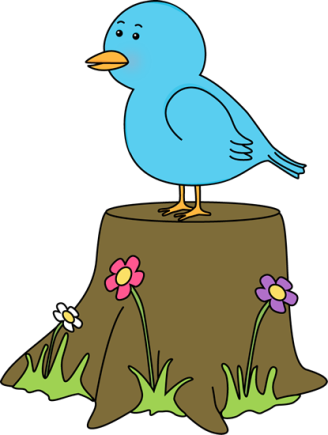 Plan de travail n° 16–
Du …../…… AU……/……
Mon travail est tout juste.
Il y a quelques petites erreurs.
Je n’ai pas compris,
 on me réexplique.
Signature des parents
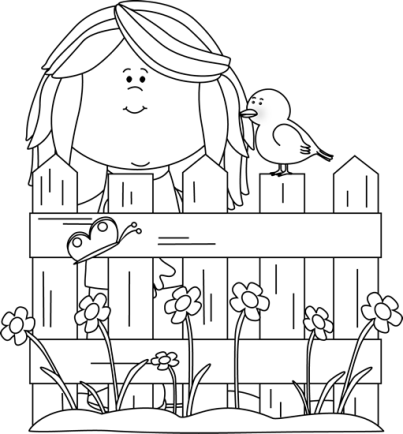 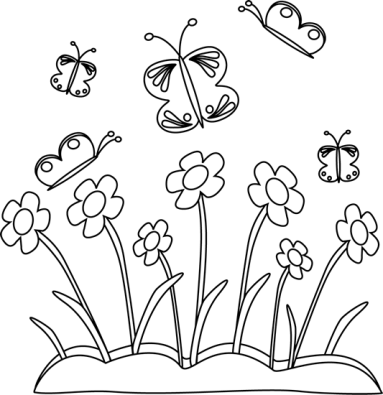 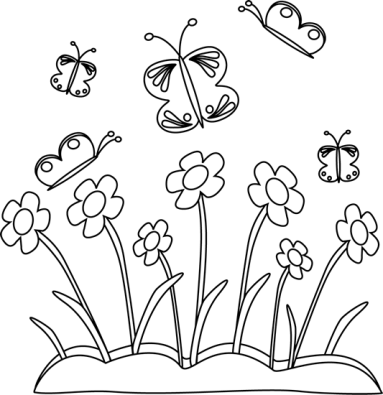 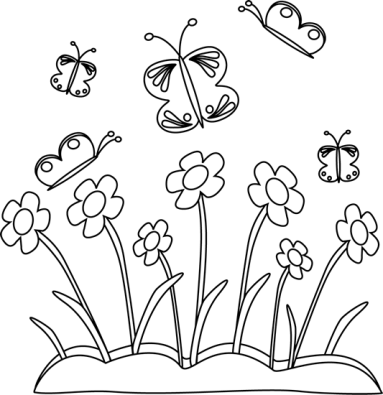 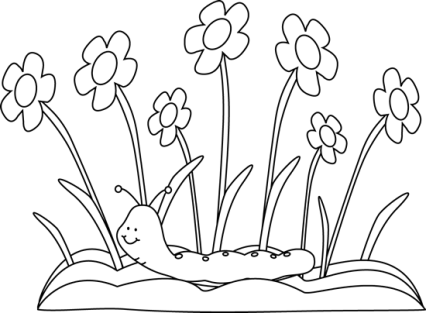 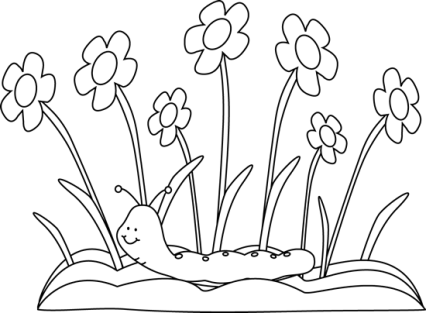 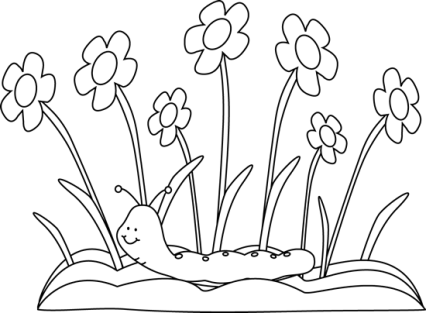 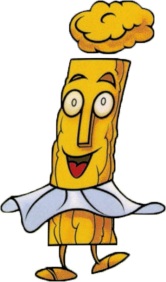 Orthographe
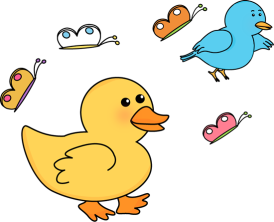 Phonologie
1
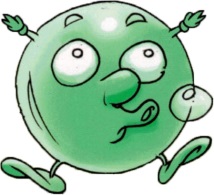 2
Complète les phrases avec des mots de la série 18 (tu peux t’aider de ta liste)
J’écris le mot en dessous du bon dessin:
Je suis un fruit: _____________
C4est un animal marin, couvert d’écailles avec des nageoires: _________________
Quand je parle à la première personne,je parle de ______
Mon père a une nouvelle _________
Tu peux _________ le film en 3D.
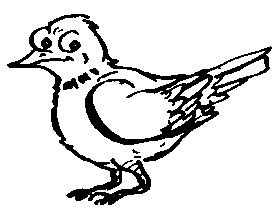 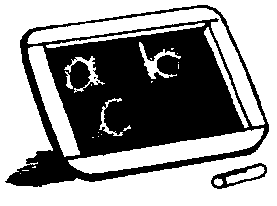 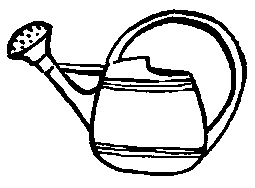 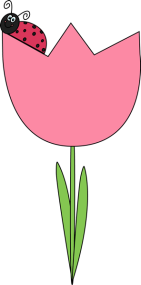 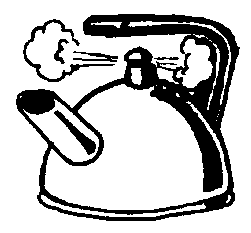 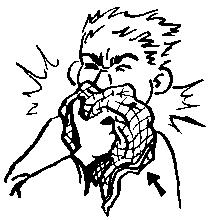 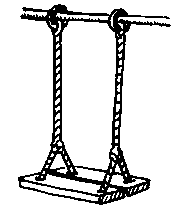 J’écris les mots avec les syllabes que je connais.
3
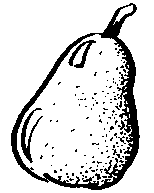 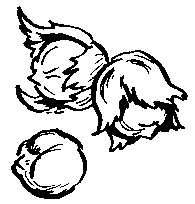 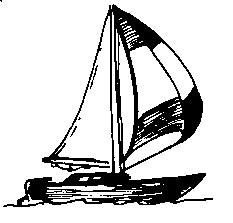 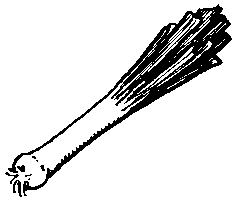 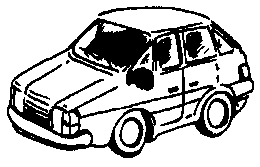 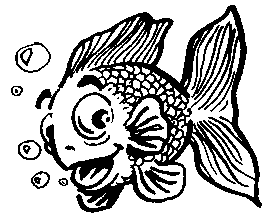 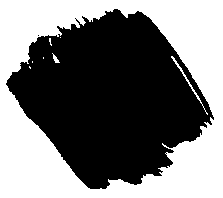 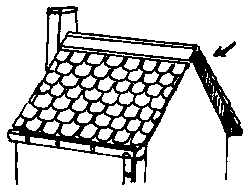 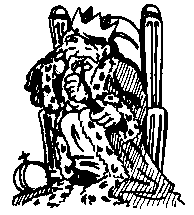 Vocabulaire
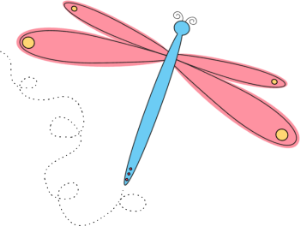 Ecriture/copie:
6
4
Je RANGE les mots dans l’ordre de
l’alphabet. Je regarde LA 1èRE LETTRE:
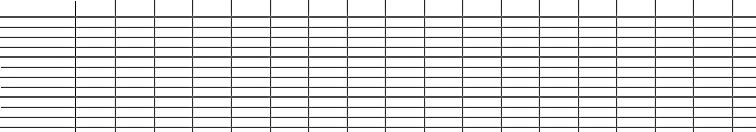 Le printemps arrive, les bourgeons poussent, les oiseaux chantent..
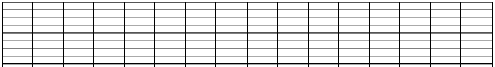 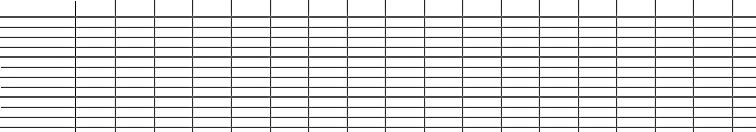 Lecture/vocabulaire
6
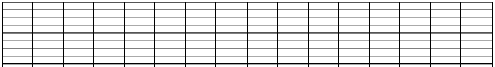 Lecture/vocabulaire
5
Je cherche sur ma fiche  du son « OI » les réponses (les chiffres correspondent au numéro des colonnes):
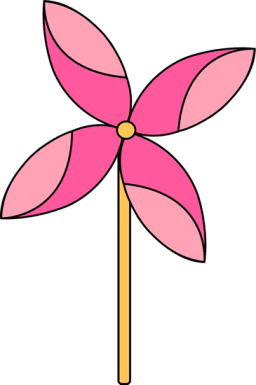 L’index en est un (1) : _____________
C’est le contraire de chaud (3) ___________
On y range les vêtements (4): _____________
Il faut bien marcher dessus (4) : ____________
Il porte une couronne (1) : _________________
On peut glisser dessus en hiver (2) : __________
C’est un morceau de lune mais on peut aussi le 
manger (3) : ________________
C’est le jour du sport (5): ________________
Il y a plein de manèges (2) : _________________
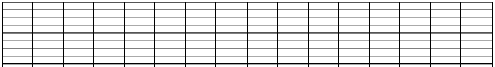 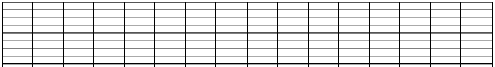 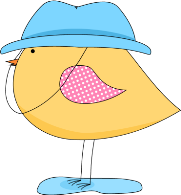 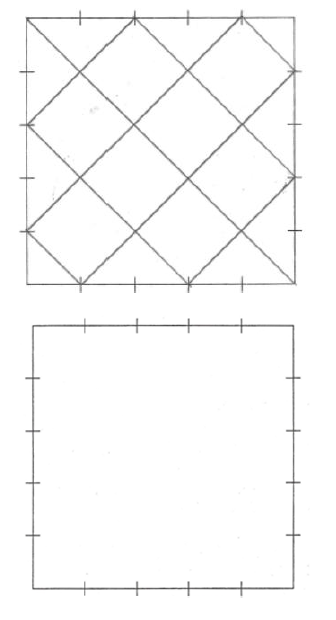 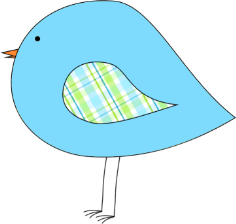 Grammaire
Géométrie
8
7
Complète chaque phrase avec un des
 verbes du tableau:
Je reproduis les frise à la règle et je les colorie:
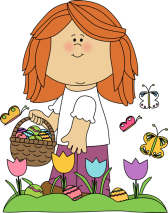 Louise ………………………………. des œufs de Pâques dans le jardin avec Aurélia.
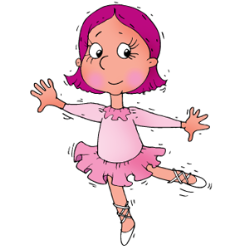 Margot …………………………….. avec son amie Mayline.
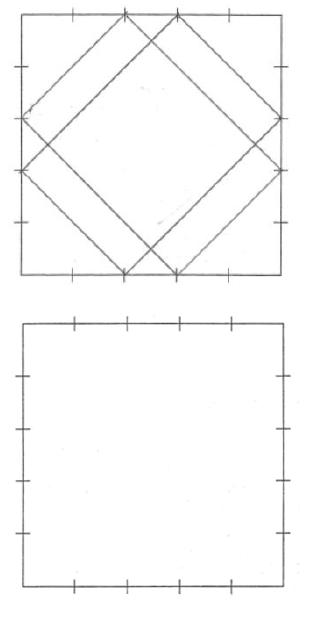 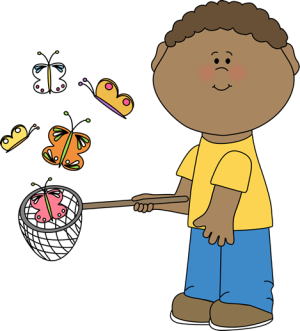 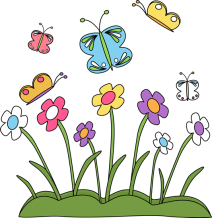 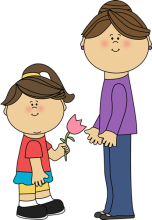 Zoé ……………………………….. une fleur à sa maman.
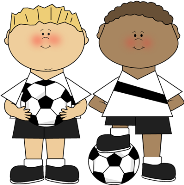 Arthur et Dimitri …………… au foot à la récréation.
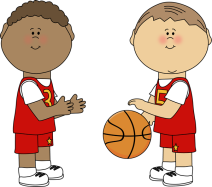 Paul et Lucas …………………………………. sur le terrain de basket.
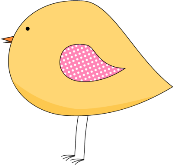 Numération
Calcul
9
10
Je complète les cases vides
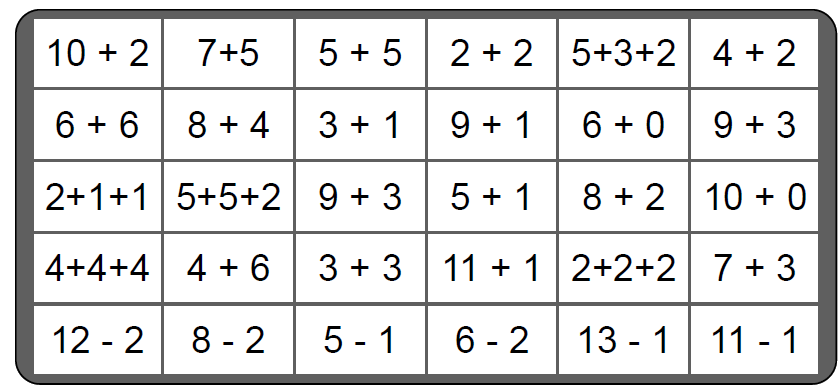 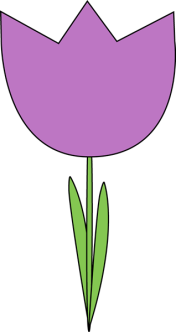 Opérations
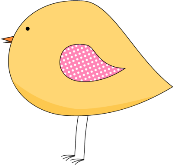 11
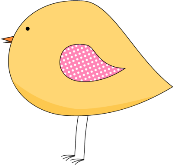 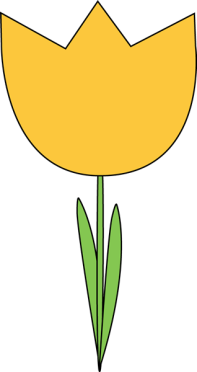 Je range du plus petit au plus grand:
23 – 84 – 57 – 65 – 89 – 92 – 102 – 66 – 70 - 94
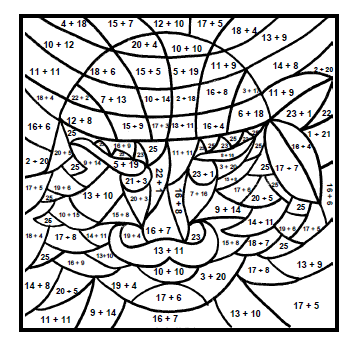 Pour ce coloriage, tu peux poser les opérations sur ton ardoise si tu en as besoin.
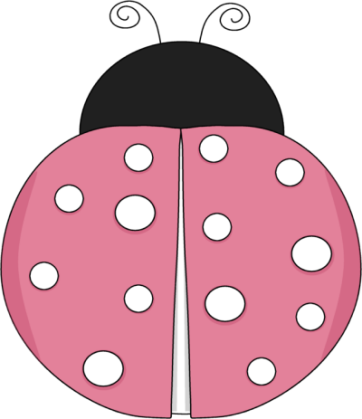 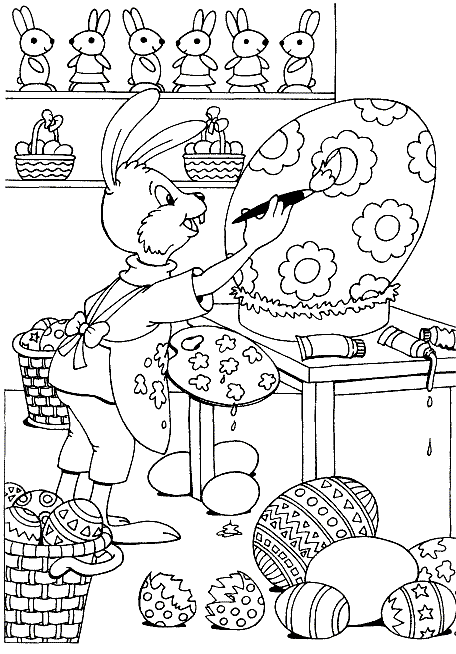